Open Access - Seeking balance
Summary of Day One
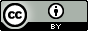 Eva Hnátková, Eurodoc President 
KRECon 2019
NTK in Prague
7-8 November 2019
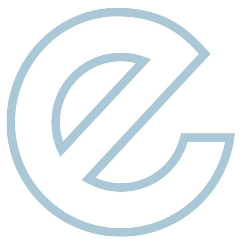 01
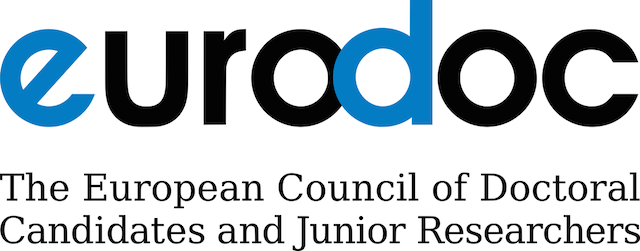 eva.hnatkova@eurodoc.net 
@EvaHnatkova | eurodoc.net
Eurodoc = early-career researchers
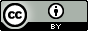 non-profit organisation
based in Brussels (2002)
28 national associations
funded by member fees
supported by volunteers
develop & inform policy
run workgroups & events
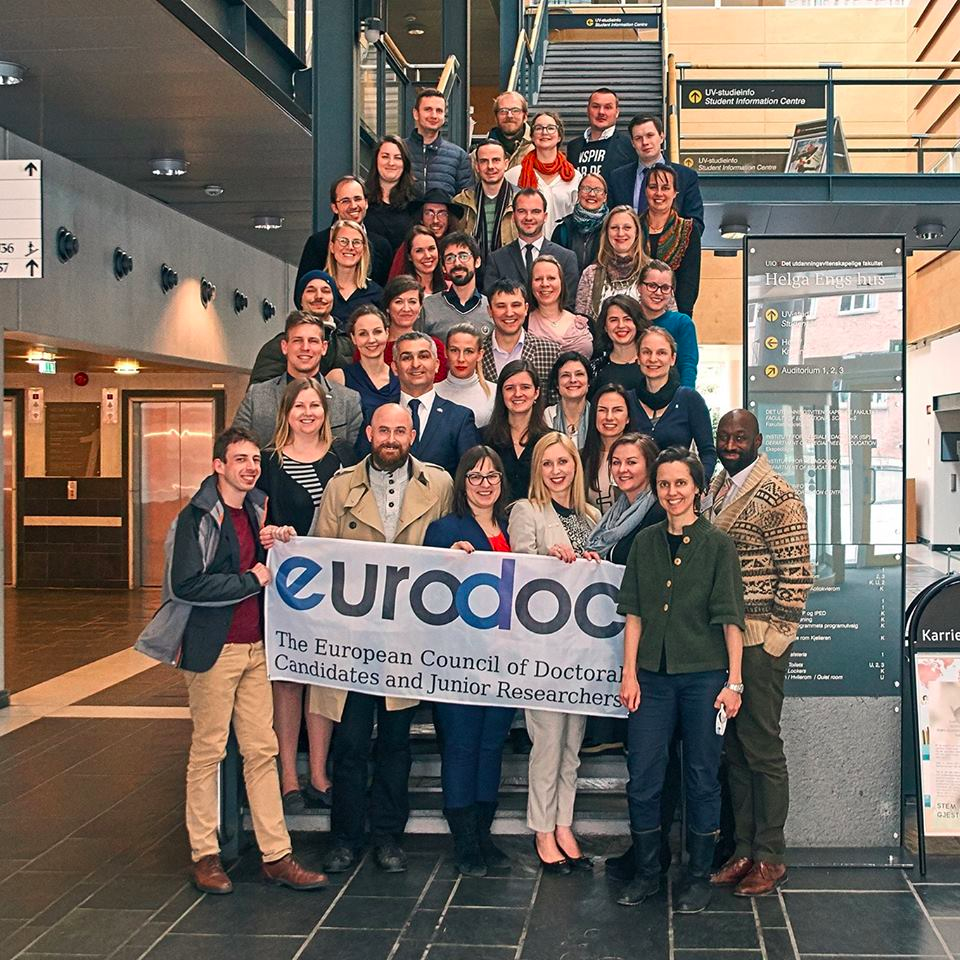 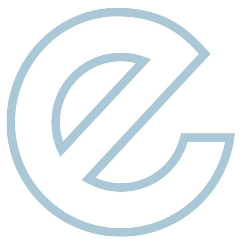 O’Neill & Krūmiņa (2018)
02
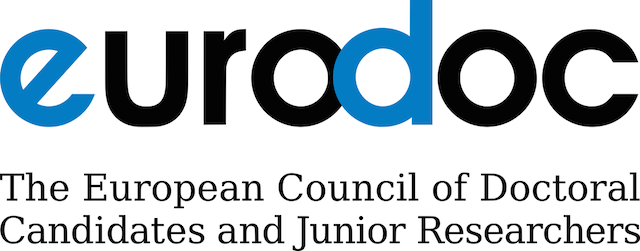 eva.hnatkova@eurodoc.net 
@EvaHnatkova | eurodoc.net
Open Science
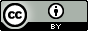 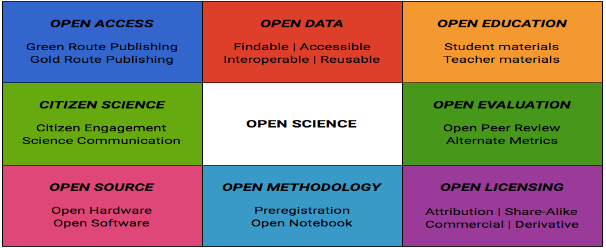 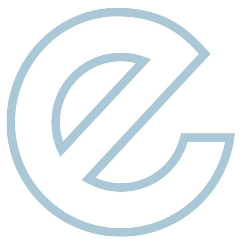 Masuzzo & Martens (2017) | FOSTER Taxonomy of Open Science
03
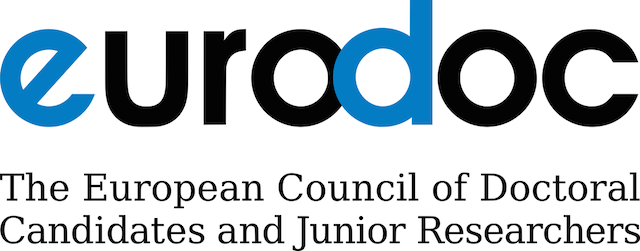 eva.hnatkova@eurodoc.net 
@EvaHnatkova | eurodoc.net
Open access
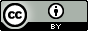 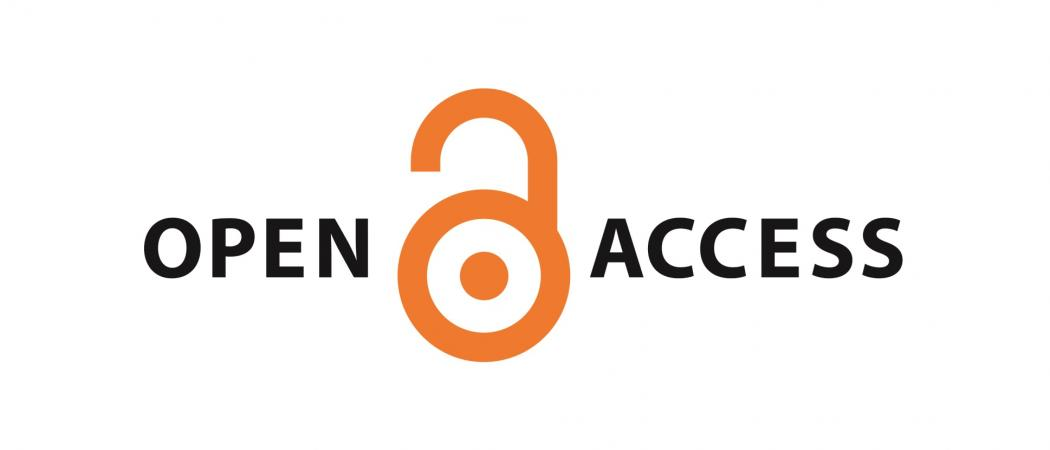 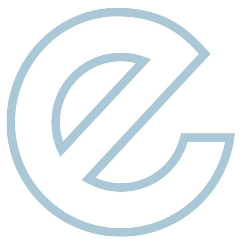 04
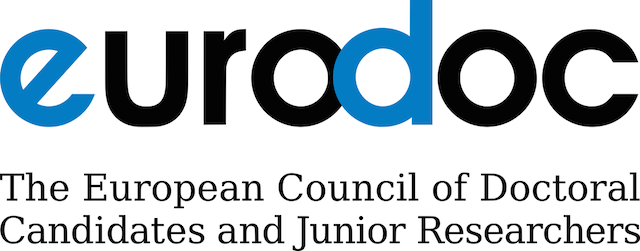 eva.hnatkova@eurodoc.net 
@EvaHnatkova | eurodoc.net
Open Access via Plan S
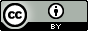 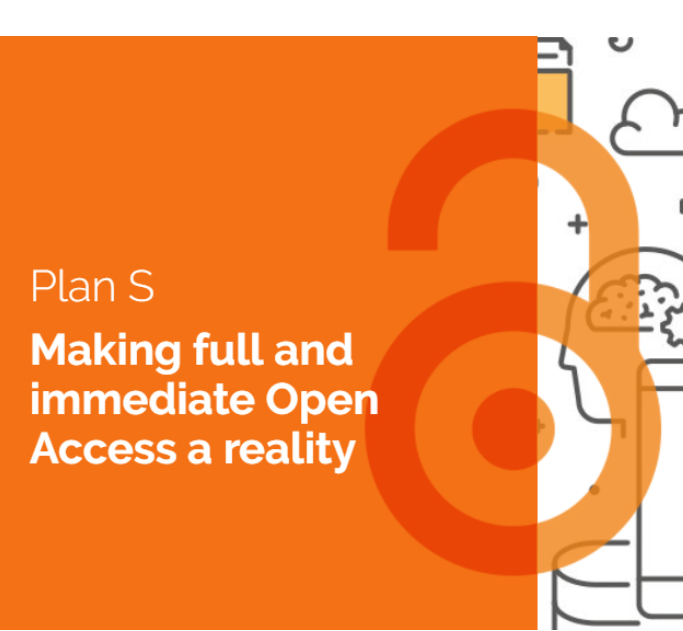 Plan S = cOAlition S
national funders
science publications
all in Open Access
full and immediate
10 core principles
by 01 January 2021
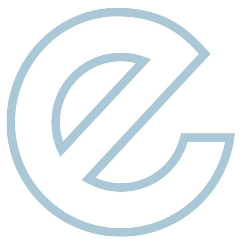 Plan S
05
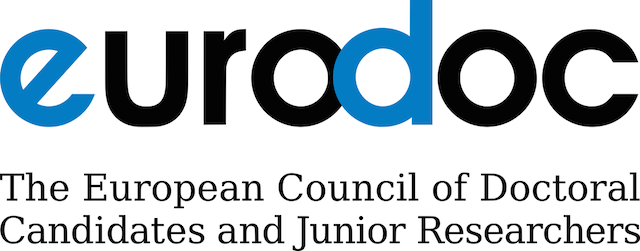 eva.hnatkova@eurodoc.net 
@EvaHnatkova | eurodoc.net
Negotiations
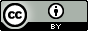 National Library of Sweden
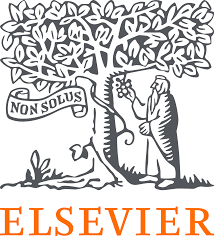 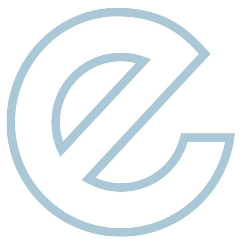 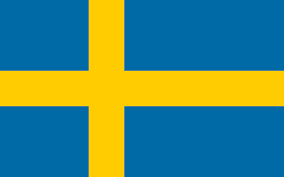 6
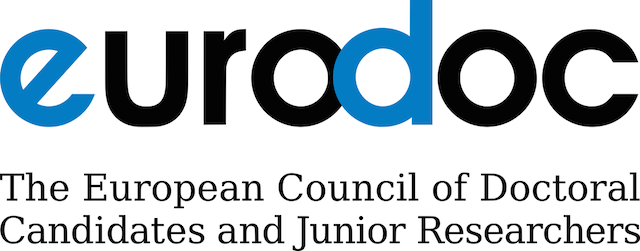 eva.hnatkova@eurodoc.net 
@EvaHnatkova | eurodoc.net
Czech Landscape
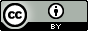 National Strategy 2017-2020 → requires OA
Action Plan for implementation (Apr 2019)
Open/FAIR data policy
Reviewing Research Assessment
(external influence → governments, funders, competitive environment)
Transfer the current publishing system subscription-based → to gold open access
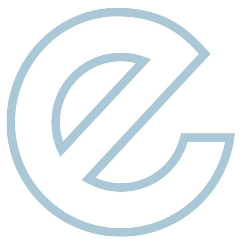 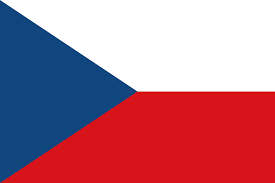 07
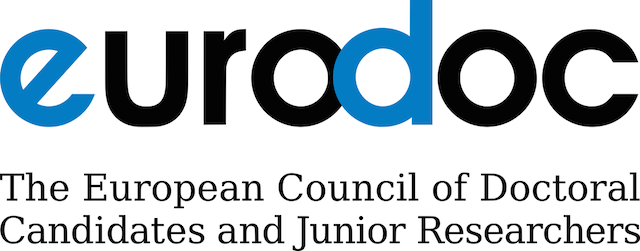 eva.hnatkova@eurodoc.net 
@EvaHnatkova | eurodoc.net
Train, support, & reward Open Science
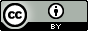 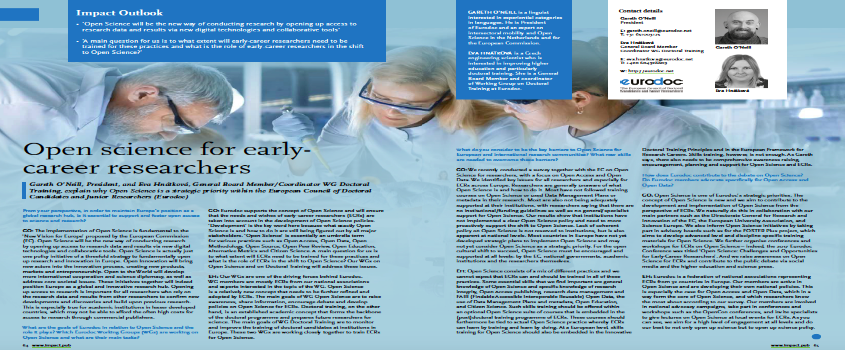 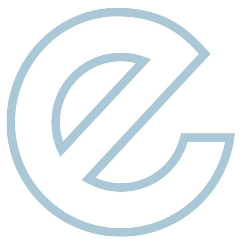 O’Neill & Hnátková (2018)
08
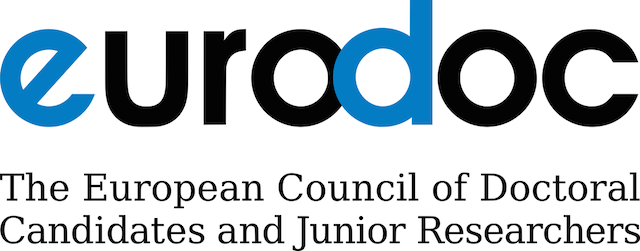 eva.hnatkova@eurodoc.net 
@EvaHnatkova | eurodoc.net